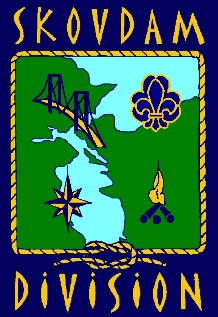 Velkommen til KAMIK 
og Fælles Senior Møde
Kammeratskab  Arbejde  Meddelelser  Inspiration  Kaffe
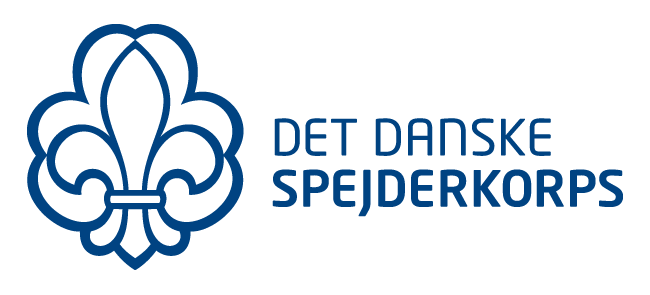 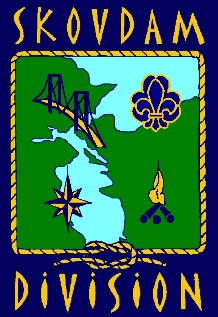 Dagsorden:
Præsentations runde
Løb inspireret af elementer i Rød tråd 
Oplæg om rød tråd 
Pause 
Ny leder kursus 
Barske Natløb 
Afholdte og kommende arrangementer
Uddannelsesmarked
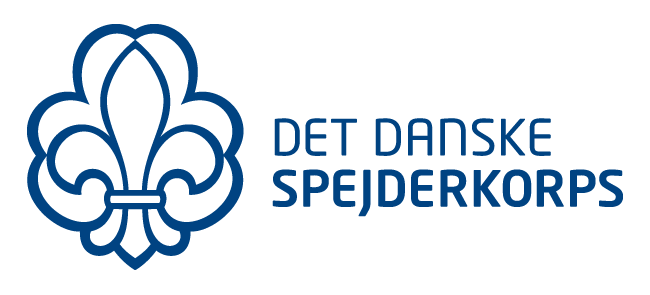 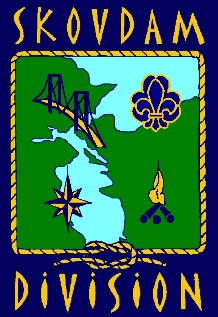 Præsentationsrunde
Dit navnHvilken gruppe er du fra? 
Hvad er din rolle i gruppen?
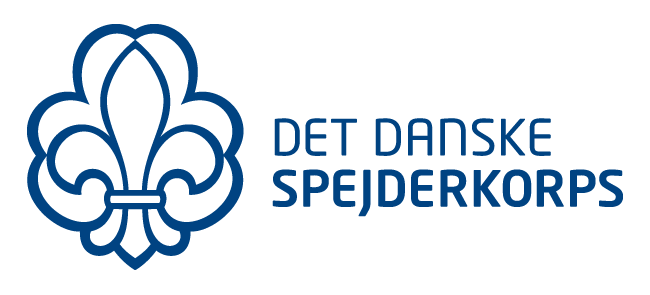 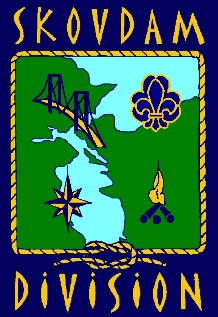 Løb ud fra Rød Tråd
Find sammen to og to Grib et ark
Der er 24 poster, tag jer god tid
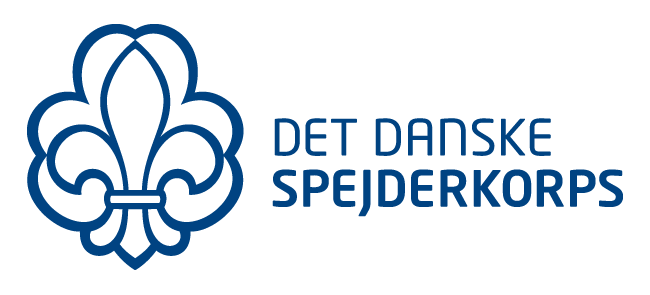 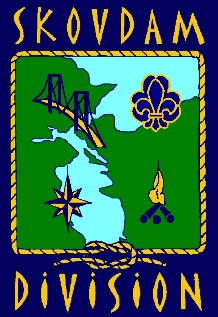 Elementer i den røde tråd
Spejdermetoden og spejderlov Uniform og påklædning
Fra gren til gren
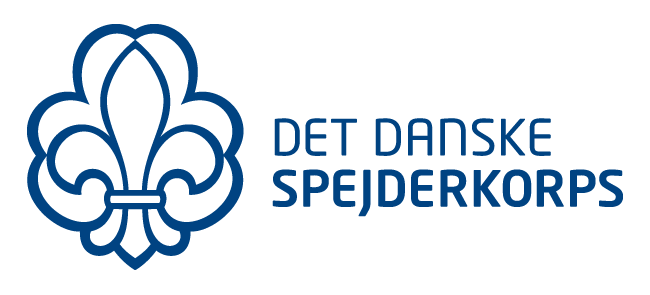 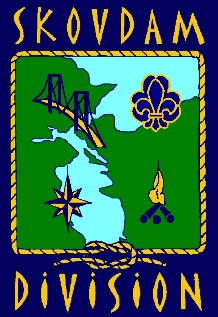 Oplæg om rød tråd
Spejdermetoden og spejderlov Uniform og påklædning
Fra gren til gren
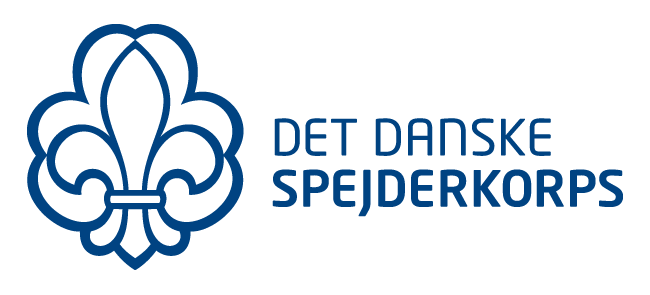 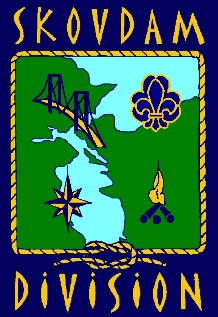 Elementer i den røde tråd
Spejdermetoden og spejderlov Uniform og påklædning
Fra gren til gren
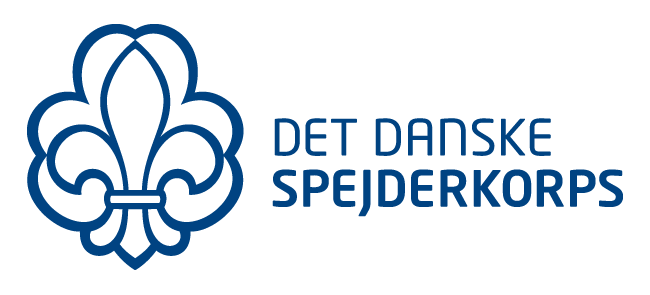 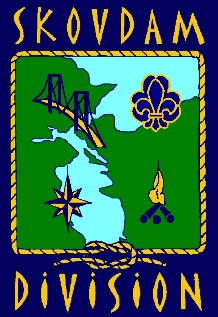 Vigtige elementer når der 
arbejdes med Rød tråd
Spejdermetoden og spejderlov Traditioner 
Genkendelighed og rutiner
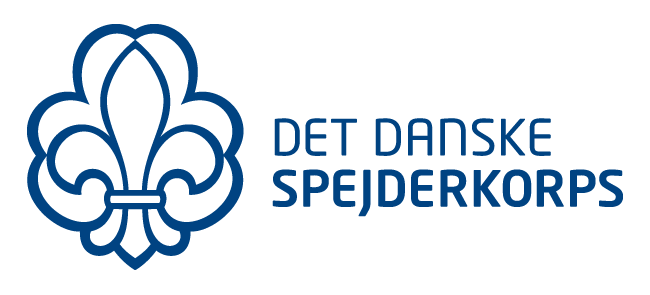 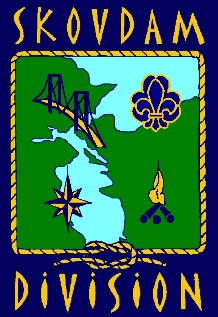 Gruppeleder vs. 
Bestyrelsesformand opgaver
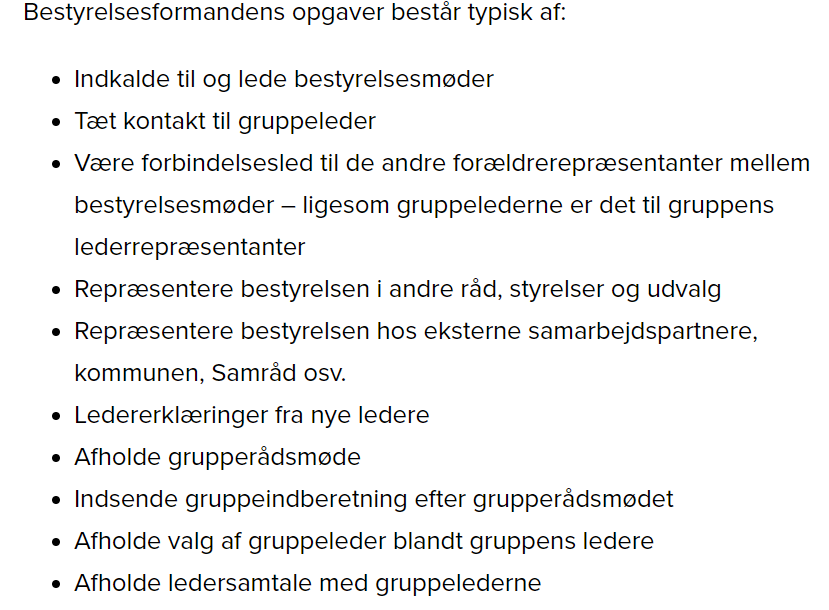 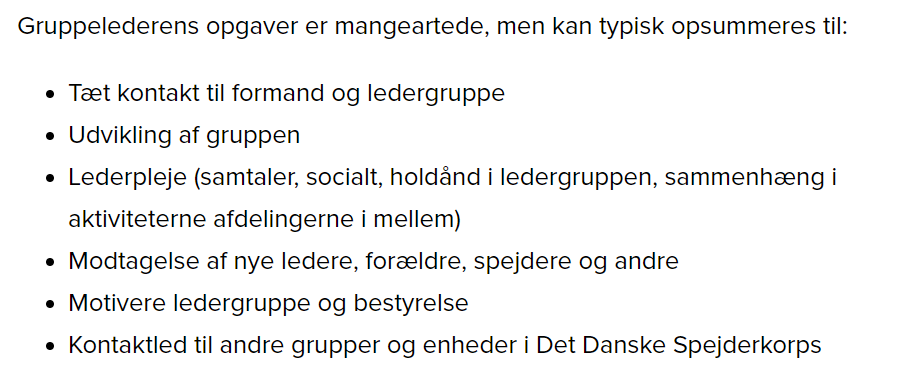 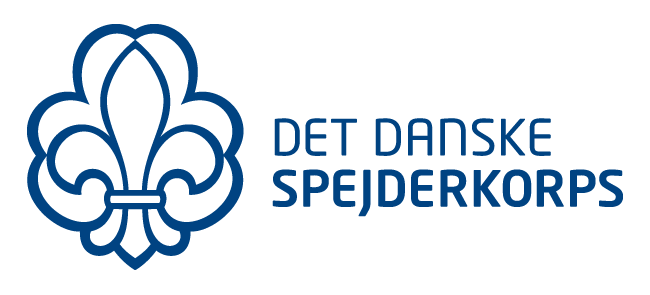 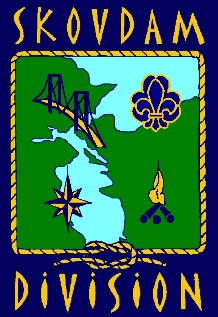 Kage og kaffe pause 
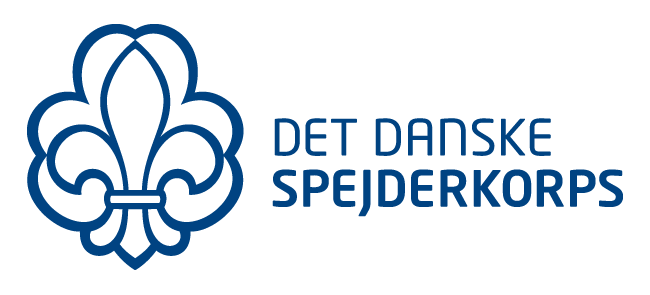 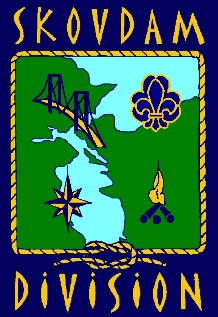 Ny leder kursus
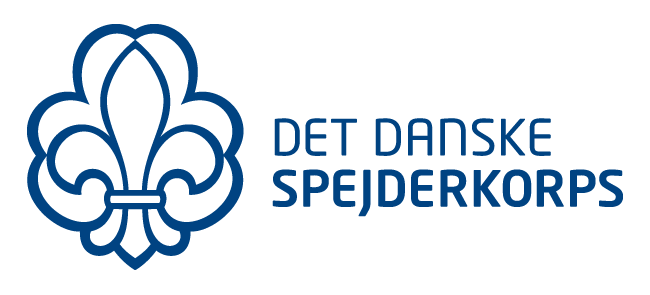 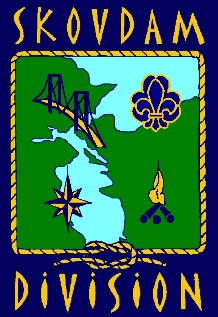 Barske Natløb
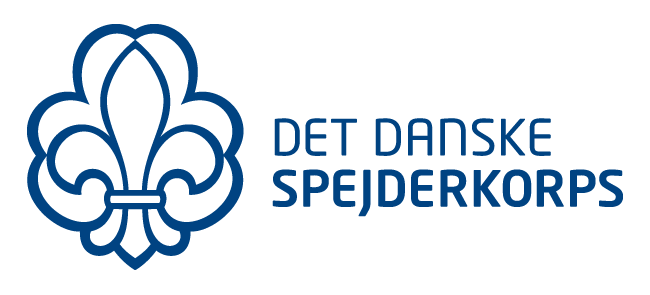 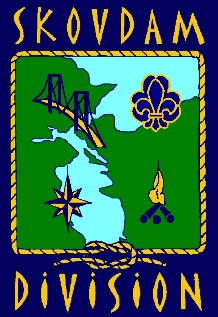 Afholdte og 
kommende arrangementer
Afholdte:
 20/4 Divisionsrådsmøde
12-14/5 Divisionsturnering
Kommende: 
1-3/9 Leder/Klan hygge
23-24/9 Arbejdsdage på Skovdam
30/9 Ny leder kursus
10/10 Gruppelederforum 
11/10 Post instruks Barske 
24/10 Forkorpsrådsmøde 
29/10 Mikro/Mini dag
4-5/11 Barske Natløb
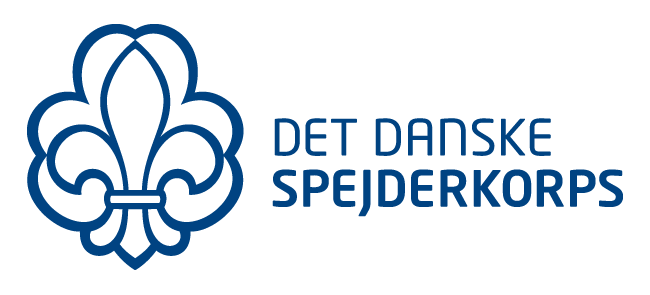 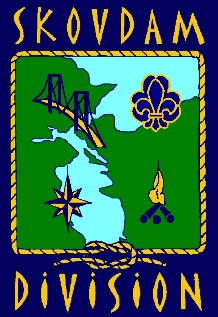 Uddannelsesmarked
https://drive.google.com/file/d/1OcJ2xSHOar132PTSa7HfKOJq-zqmC2Vq/view
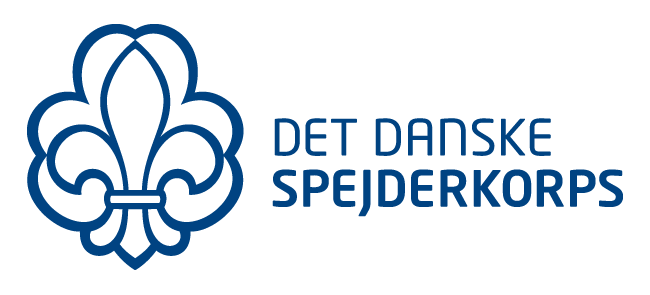 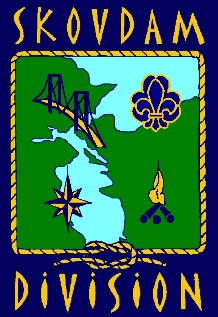 Kilder rød tråd
Sammenhæng i afdelingerne
Fordeling af poster i grupperne 
Opgaver i en bestyrelse
 Årets gang i bestyrelsen
Det gode ledermøde
Samspil mellem bestyrelse og gruppeledelse
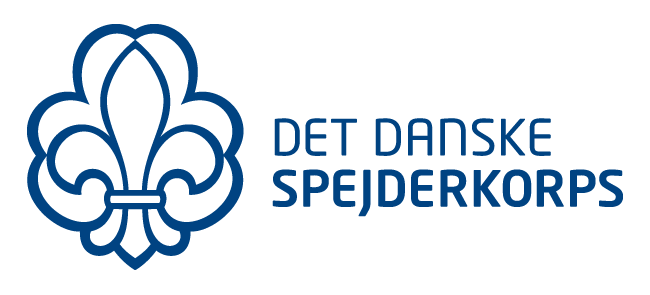